Säpinäsunnuntai
Kuukauden toinen sunnuntai puolimatkan koululla klo 10.00-11.45. Kävijät pääsääntöisesti lapsiperheitä. Lasten ikäjakauma noin 1-12v
Seuralle:
Mahdollisuus markkinoida omaa toimintaansa
Seura voi halutessaan laskuttaa liikuntapalveluja 100€:lla
Seuralla vapaus toteuttaa säpinäsunnuntai omalla tavallaan
Liikuntapalveluilta yksi ohjaaja apuna
Liikuntapalveluilta välineitä lainattavissa
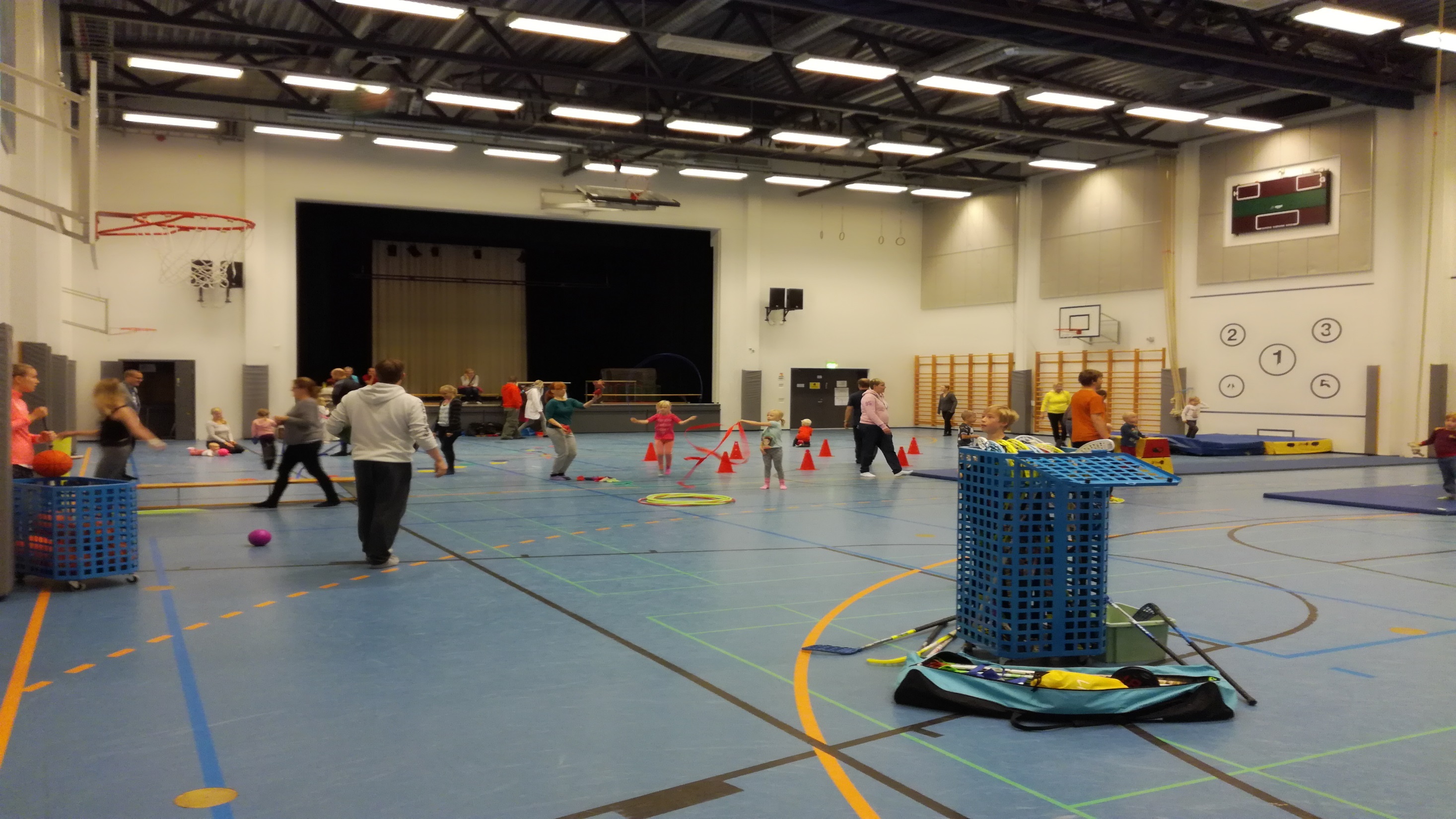